第三节 中国传统名茶、名酒
一、中国的名茶
中国是茶树的原产地，也是最早发现茶叶功效并栽培茶树、制成茶叶的国家。
茶叶与咖啡、可可并列为世界三大饮料。
唐代茶圣陆羽的《茶经》是中国也是世界第一部茶叶科学专著。
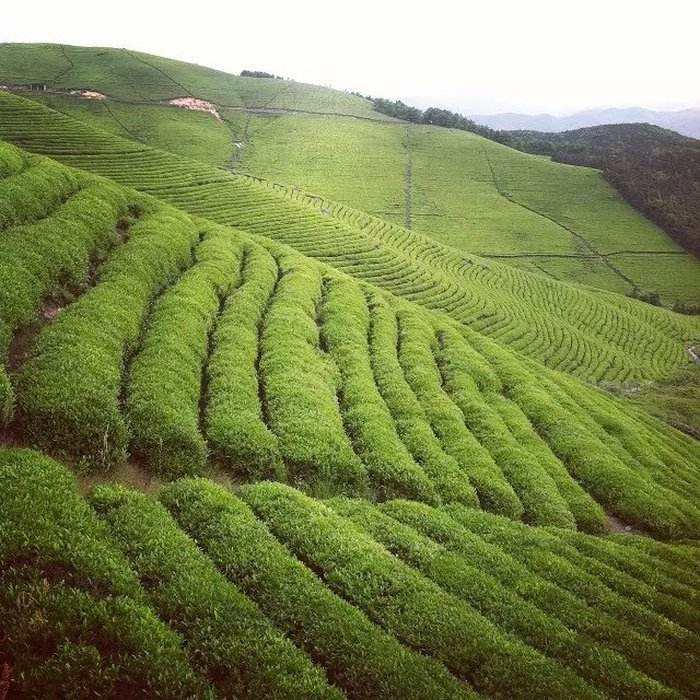 根据加工方法，茶叶可分为绿茶、红茶、乌龙茶、白茶、紧压茶和花茶六大类。
1.绿茶及代表茶
绿茶是最古老的茶叶品种。绿茶是不发酵的茶叶。初制时采用高温杀青，以保持鲜叶原有的嫩绿。
代表茶：西湖龙井茶、太湖碧螺春茶、黄山毛峰茶最为著名。
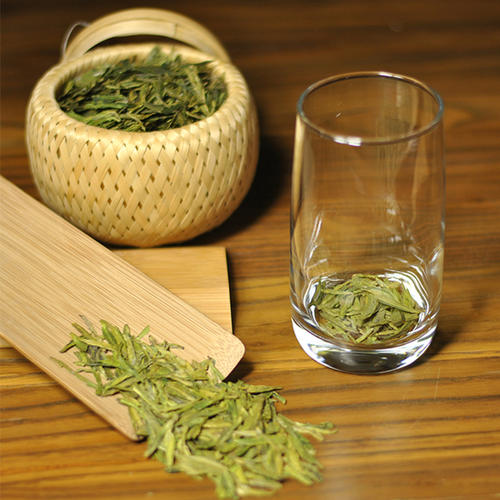 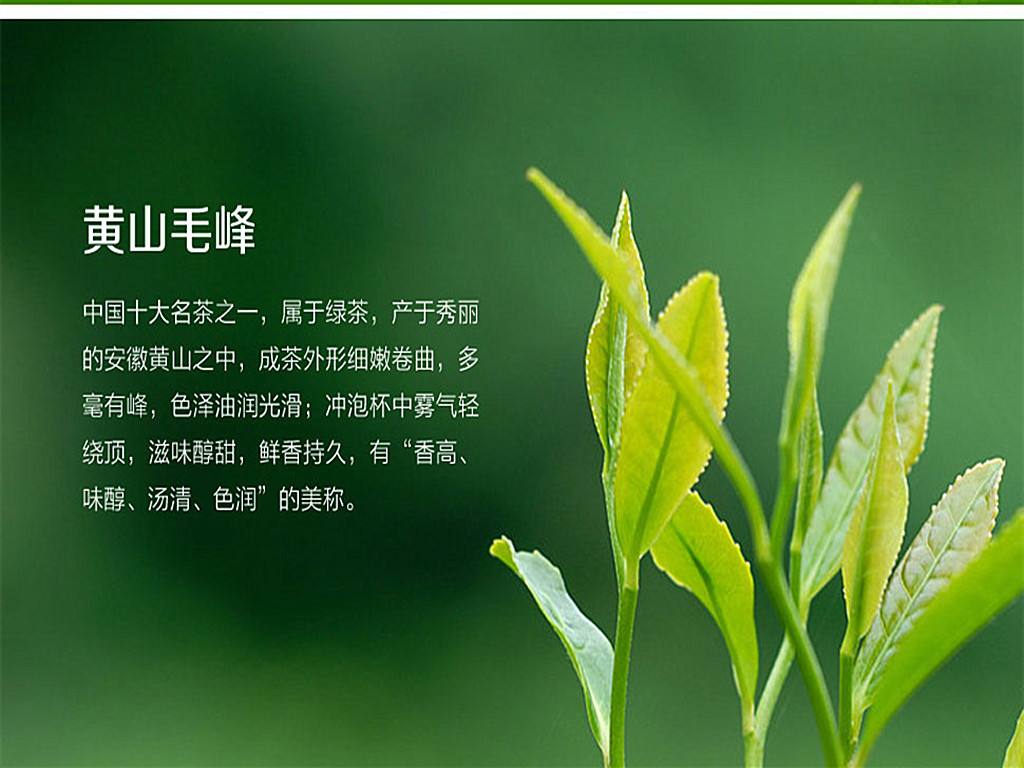 2.红茶及代表茶
         ◆红茶出现于清朝，属全发酵法制成。
       ◆代表茶：祁门红茶、云南滇红茶。
    ◆祁门红茶与印度大吉岭茶、斯里兰卡乌伐茶并称为世界三大高香名茶。
◆祁门红茶于1915年获巴拿马国际博览会金奖。
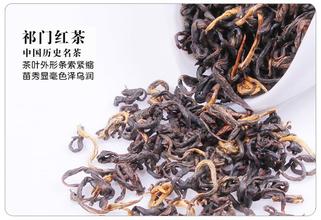 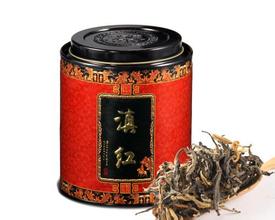 3.乌龙茶及代表茶
乌龙茶也称青茶，始出现于清朝，属半发酵茶。
制作方式介于红茶与绿茶之间，时适当发酵，鲜叶不充分氧化，叶片中间为绿色，叶缘呈红色，故有“绿叶红镶边”之称。
代表：福建的武夷岩茶、广东的凤凰单枞，台湾的乌龙。
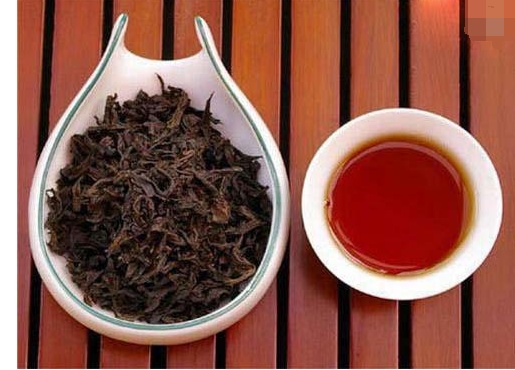 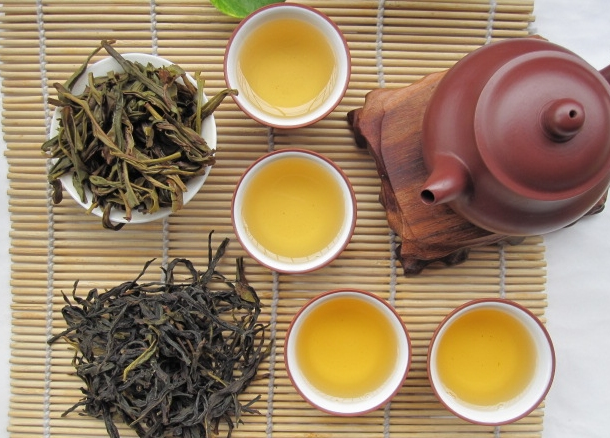 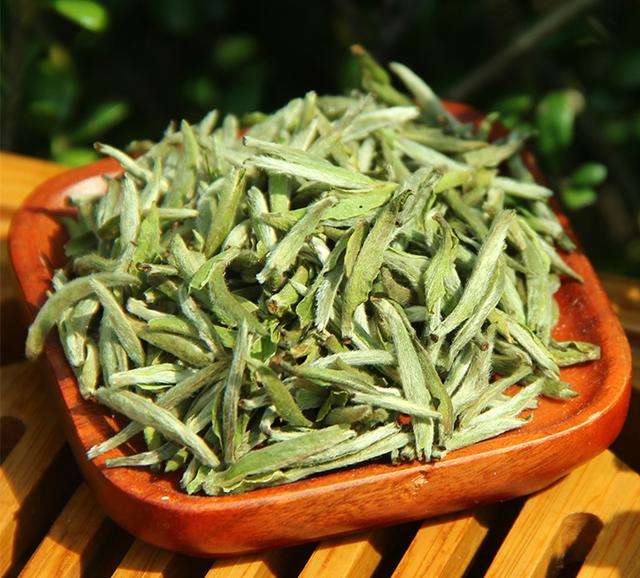 4.白茶及代表茶
白茶是不发酵的茶叶。
经过杀青，不揉捻，再经过晒或文火干燥后加工的茶
名品有福建政和、福鼎等地的白毫银针、白牡丹。
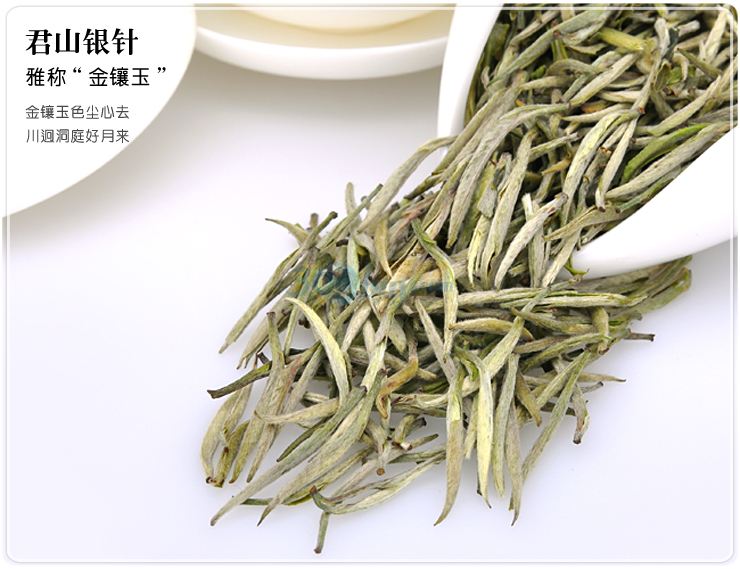 5. 黄茶及代表茶
黄茶属轻发酵茶类。加工工艺增加一道“闷黄”的工艺，是中国特产。品质特点是“黄叶黄汤”。
代表茶：君山银针茶。湖南岳阳为中国黄茶之乡。
6. 黑茶及其特点
黑茶属于后发酵茶。黑茶加工一般为一芽三，四叶或芽五，六叶。黑茶耐贮藏，品质是越陈越好。
普洱内活性分子会不断与空气接触，产生氧化反应，以自然方式发酵，改变茶叶味道。普洱被众多茶客称为“能喝的古董”
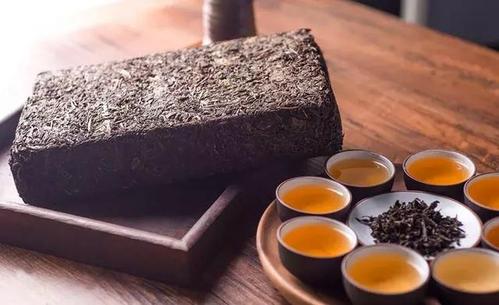 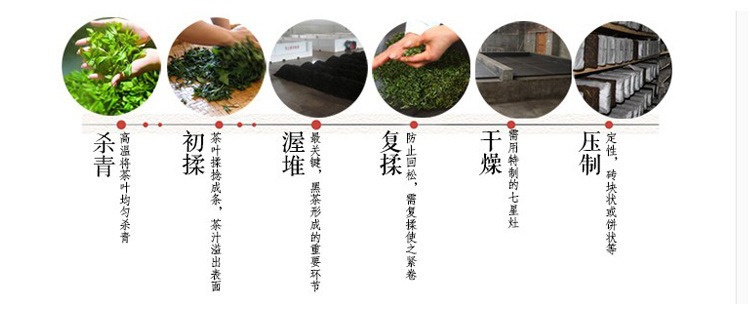 7.紧压茶
茶以黑茶、绿茶、红茶的毛茶为原料紧压茶有防潮性能好，便于运输和储藏，茶味醇厚，适合减肥等特点。
8.花茶
以绿茶、红茶或者乌龙茶作为茶坯、配以能够吐香的鲜花作为原料，采用窨制工艺制作而成。
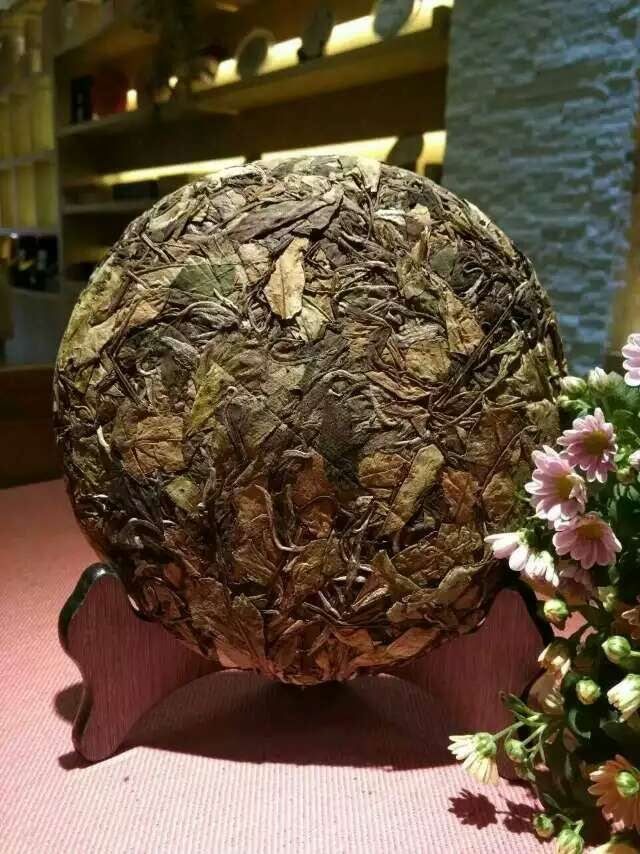 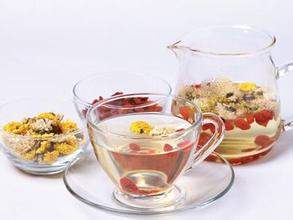 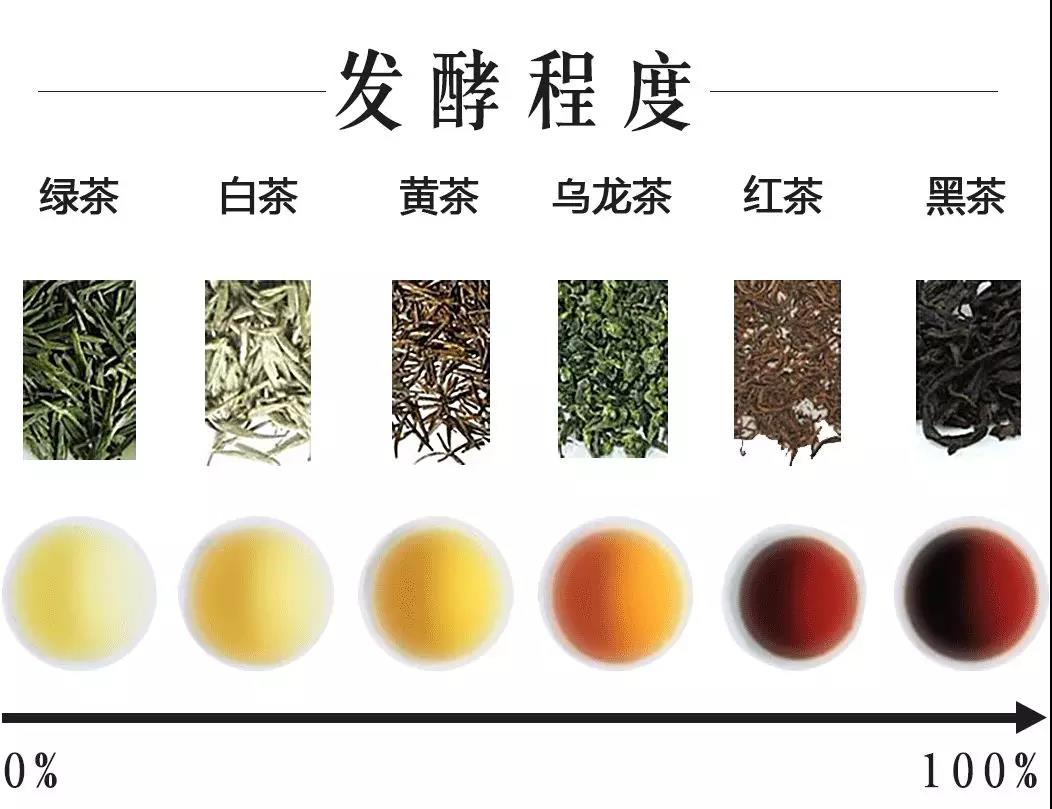 单选题
1分
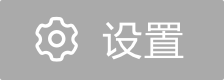 以下茶叶中可以用来做药的是（   ）
乌龙茶
A
黄茶
B
白茶
C
黑茶
D
提交
单选题
1分
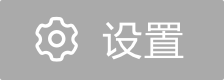 龙井茶属于（   ）
不发酵茶
A
半发酵茶
B
轻发酵茶
C
后发酵茶
D
提交
单选题
1分
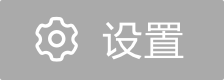 黄茶经过杀青后，比绿茶多一道工序是（   ）
渥堆
A
揉捻
B
闷黄
C
烘焙
D
提交
填空题
5分
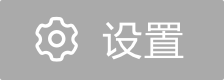 1、红茶的鼻祖是 [填空1] 消费量最多的茶是 [填空2]
2、属于后发酵茶，被称为刀子茶的是 [填空3]  
3、最顶级的武夷岩茶是 [填空4] 
4、走的最远的半发酵茶是 [填空5]
作答
二、中国名酒
我国是酒文化的发源地
商周时期出现了制曲方法、酿酒职官和酿酒工艺。
南北朝贾思勰的《齐民要术》记录了9种酒曲的制作方法、39种酒的酿造法和2种药酒的配制法。
宋代朱翼中的《北山酒经》详细记述了制曲酿酒的方法。
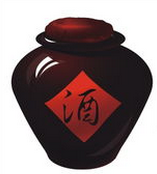 （一）中国酒的分类
根据酿酒方法分蒸馏酒、发酵酒和配制酒三类。
根据酒中酒精含量分高度酒（一般在40度以上）、中度酒（20度～40度）和低度酒（在20度以下）三类。
根据商业习惯分白酒、黄酒、果酒、葡萄酒、啤酒、露酒、药酒等种类。
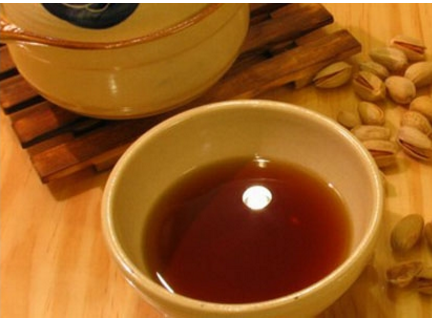 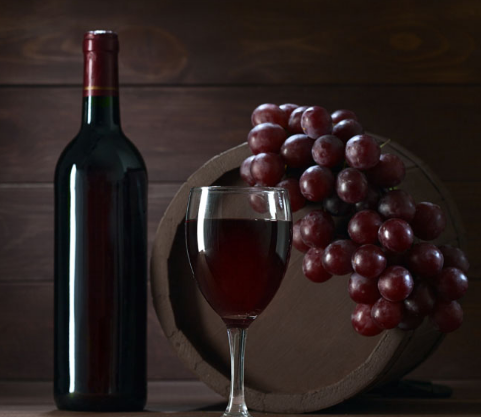 （二）白酒及代表酒
又名烧酒、老白干、烧刀子等。它是以粮谷为主要原料，以大曲、小曲或麸曲及酒母等为糖化发酵剂，经蒸煮、糖化、发酵、蒸馏而制成的蒸馏酒。
分类：酱香型、窖香型、清香型、米香型、兼香型五种。
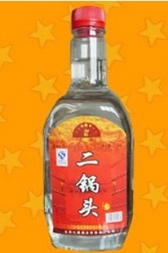 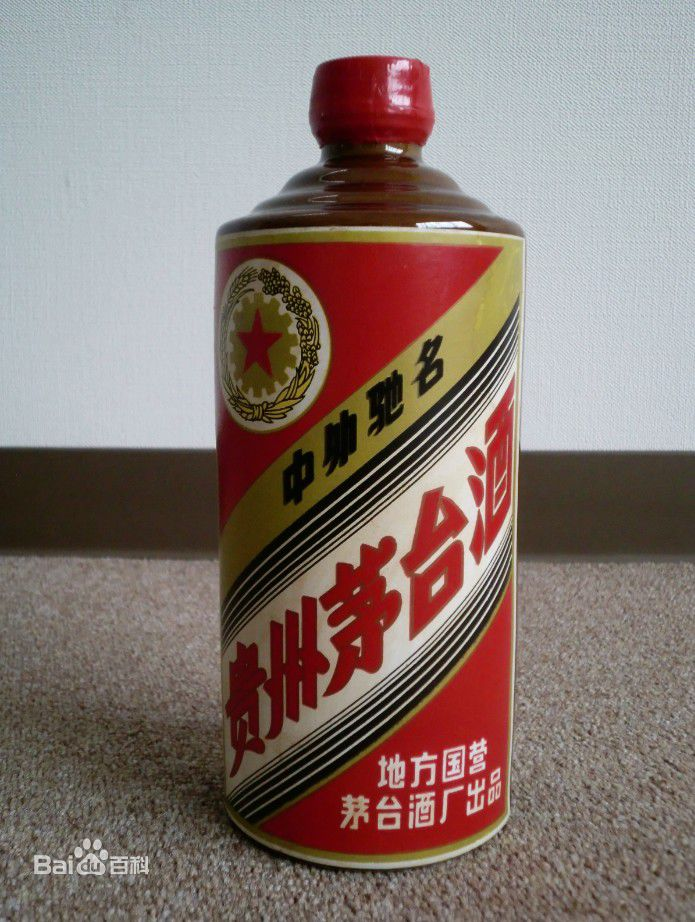 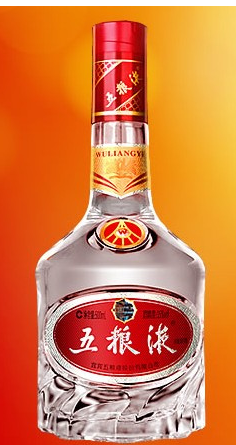 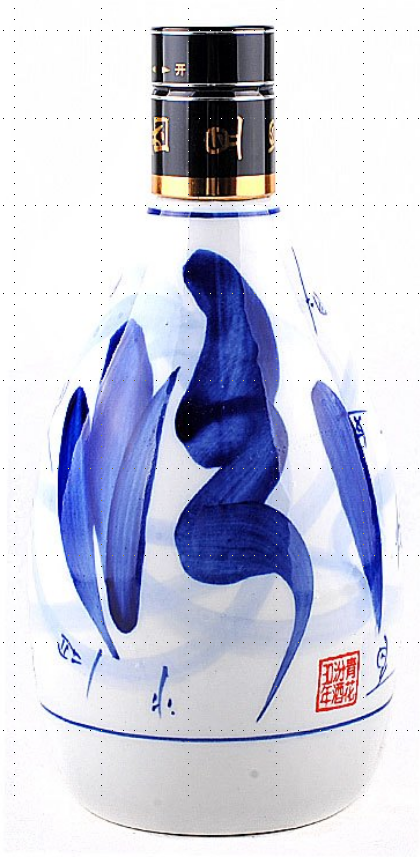 酱香型，又称茅香型
特点：酱香突出，酒体丰富醇厚，回味悠长，幽雅细致，香而不艳。
代表酒：贵州茅台酒、四川郎酒、湖南常德武陵酒。
贵州茅台酒1915年获得巴拿马万国博览会金奖，被评为世界第二名酒。
1952年以来连续获得国家名酒称号，是“酒中明珠”，有“国酒”之称。
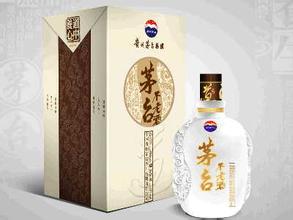 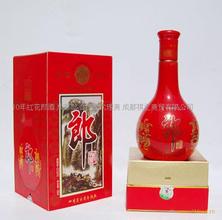 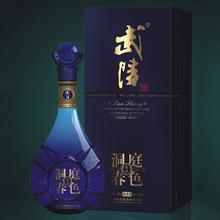 浓香型，又名窖香型
在白酒中所占比例最大。
特点：窖香浓郁，绵柔甘洌，香味协调，尾净余长。
代表酒：泸州老窖特曲、五粮液、剑南春、全兴大曲、洋河大曲、古井贡酒等。
泸州老窖特曲是全国重点文物保护单位。1915年获得巴拿马万国博览会金奖。
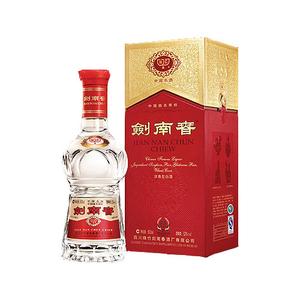 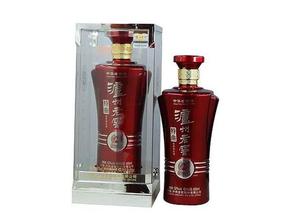 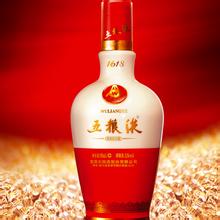 清香型，又称汾香型
比较适合北方消费者的需要。
特点：清香醇正，口味协调，微甜绵长，余味爽净。
代表酒：汾酒、特制黄鹤楼酒、河南宝丰酒。
汾酒1915年获得巴拿马万国博览会金奖。
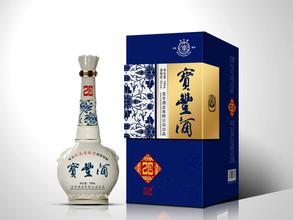 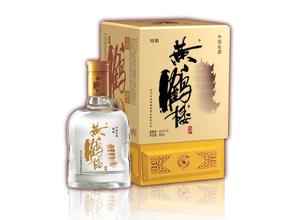 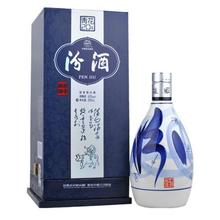 （三）啤酒（又称麦酒）
含有丰富的营养，如氨基酸、维生素等，有“液体面包”的美誉。
根据酒液中原麦芽汁的浓度，分为高浓度啤酒（14度〜20度）、中浓度啤酒
（11度〜12度）、低浓度啤酒（7度〜8度）。
根据是否杀菌，分为生啤酒和熟啤酒。
根据颜色深浅，分为黄啤酒、黑啤酒。
代表酒：
山东青岛啤酒。用崂山泉水为酿造水，采用德国工艺酿制而成。1962年以来连续获得国家名酒称号和质量金奖。
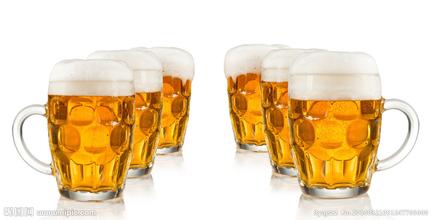 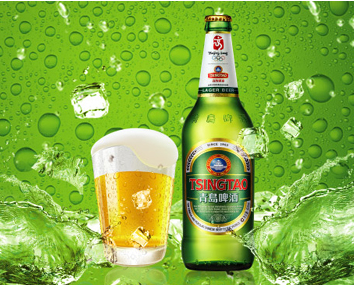 （四）葡萄酒
汉代我国已经开始始种植葡萄、酿制葡萄酒。 
按加工方法，分为酿造葡萄酒、加香葡萄酒、起泡葡萄酒和蒸馏葡萄酒。
按糖分含量，分为干葡萄酒、半干葡萄酒、半甜葡萄酒和甜葡萄酒。
根据颜色，分为红葡萄酒、白葡萄酒、玫瑰红葡萄酒。




代表酒：
烟台红葡萄酒、味美思、金奖白兰地、雷司令于1915年在美国旧金山的巴拿马国
际博览会上获得四枚金牌。此外还有北京特制白兰地、长城干白葡萄酒等。
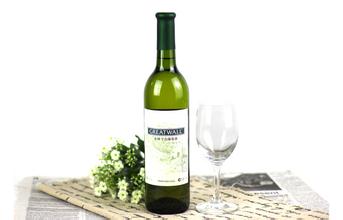 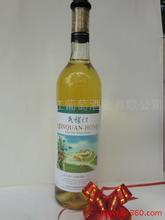 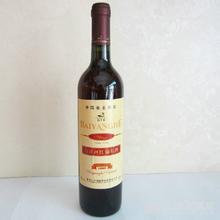 黄酒是中国最古老的饮料酒，多以糯米为原料。
酒度一般16度～18度，营养价值很高。
以绍兴加饭酒和龙岩沉缸酒最为有名。
（六）配制酒
（五）黄酒
用白酒、葡萄酒或黄酒为酒基，，加入药材、香料等原料精制而成的酒精饮料。
1963—1984年三届全国评酒会评出配制酒的国家名酒有山西竹叶青、湖北园林青。
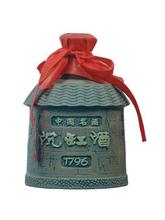 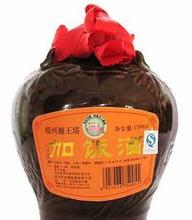 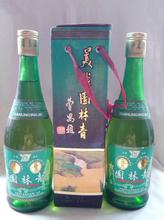 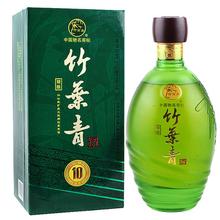